Recuperative Shelter: 
 Accessing Health and a Pathway Home
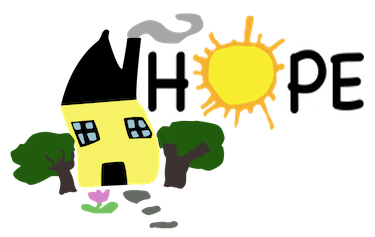 HOPE Recuperative Care Center
Pontiac, MI
Rebecca Fitzgerald, Quality Manager
Danielle Redilla, Shelter Manager
Elizabeth Kelly, CEO  

www.hopewarmingpontiac.org
“DISCHARGE TO HOME”
 
  Recuperative care is acute and post acute medical care for homeless persons who are too ill or frail to recover from a physical illness or injury on the streets but are not ill enough to be in a hospital.
         National Healthcare for the Homeless Council
What is Recuperative Care?
[Speaker Notes: Elizabeth will cover this slide]
The terms “medical respite care” and “recuperative care” are used interchangeably to describe the same service.
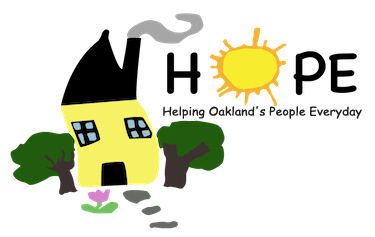 HOPE Recuperative
Standards for Medical Respite Care Programs
National Health Care for the Homeless Council

7 basic standards, Released in 2016

Framework to fit a variety of programs
[Speaker Notes: The standards were created through a task force of providers and consumers.]
HOPE Recuperative Care Center
Launched Oct 2015; 10 bed pilot

Expanded in April 2018; 15 beds

FY 19 Successes:
54 total served to date
46 Positive exit destination
[Speaker Notes: The standards were created through a task force of providers and consumers.]
Standard 1:
Medical respite program provides safe and quality accommodations
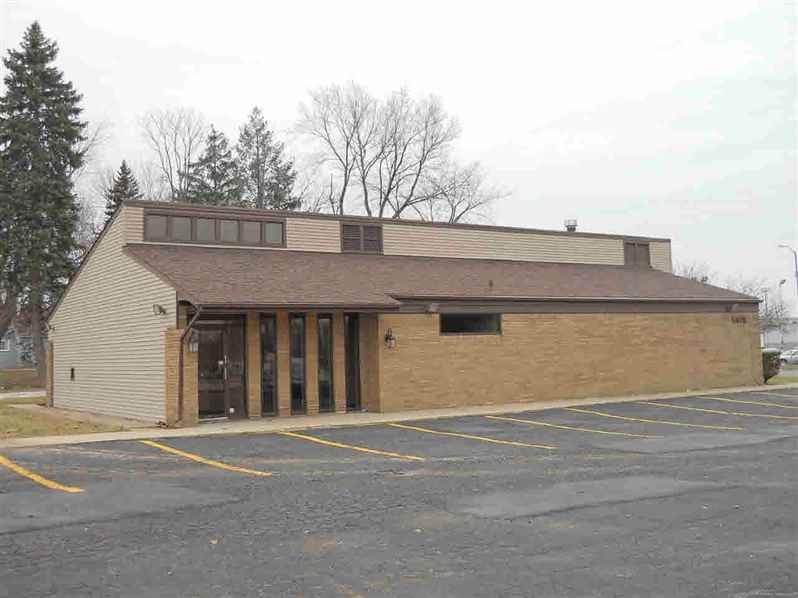 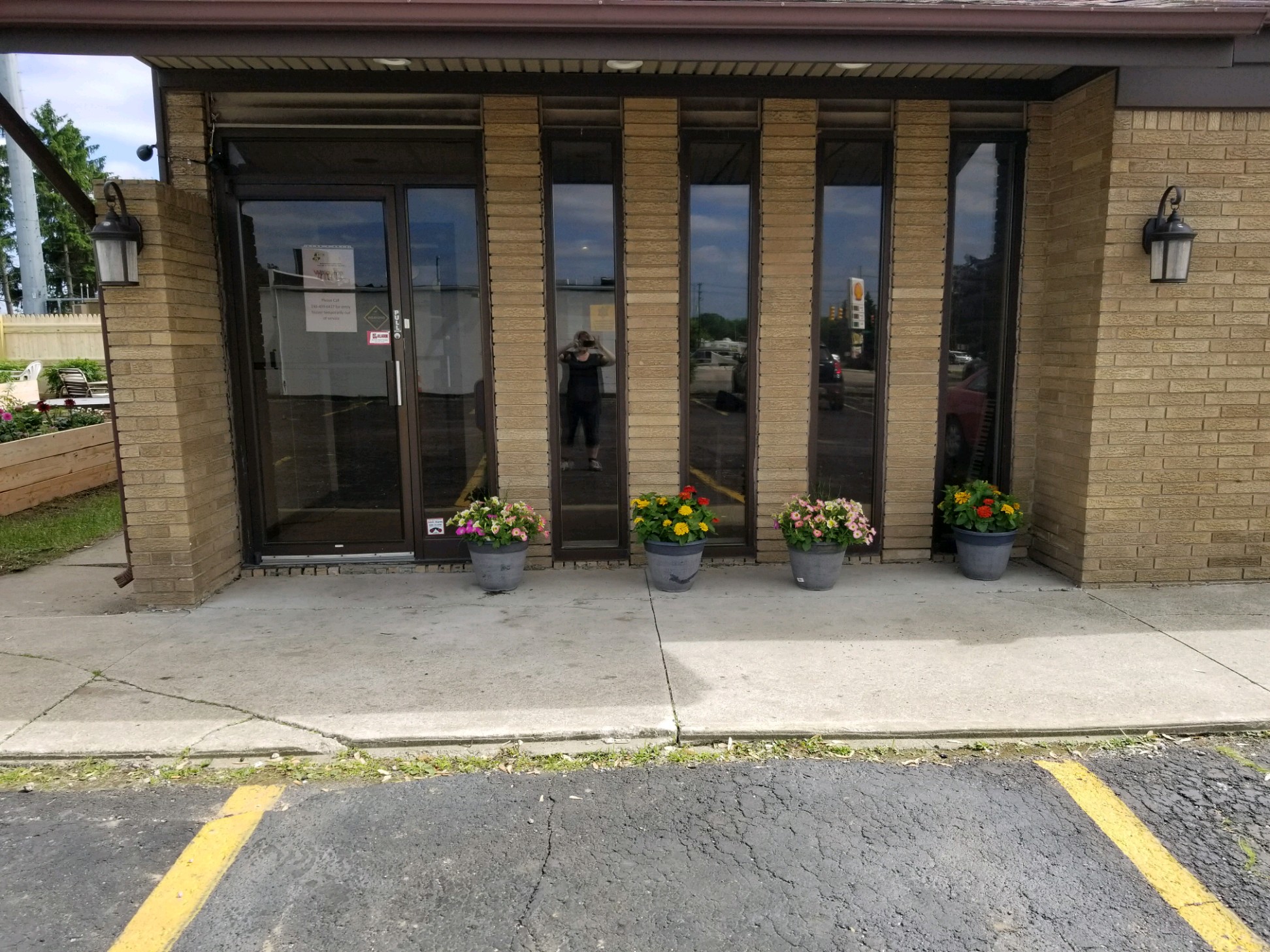 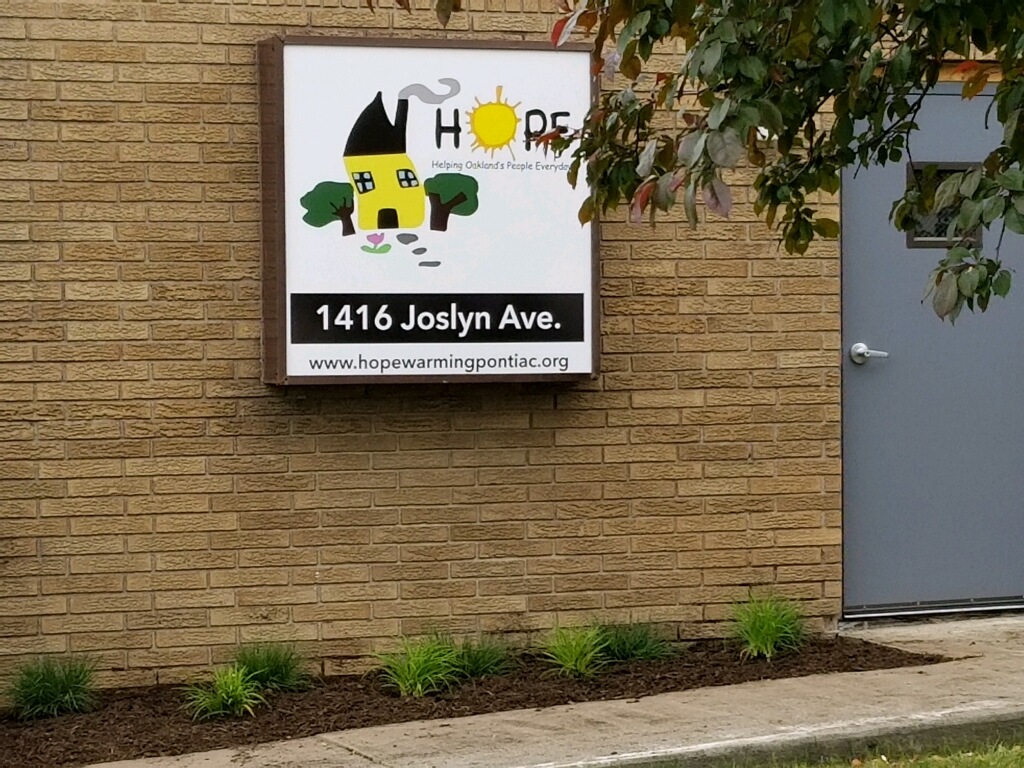 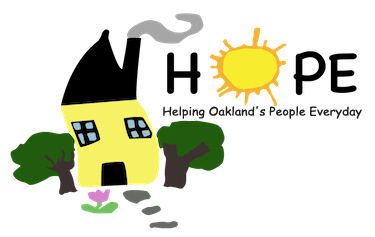 Standard 1
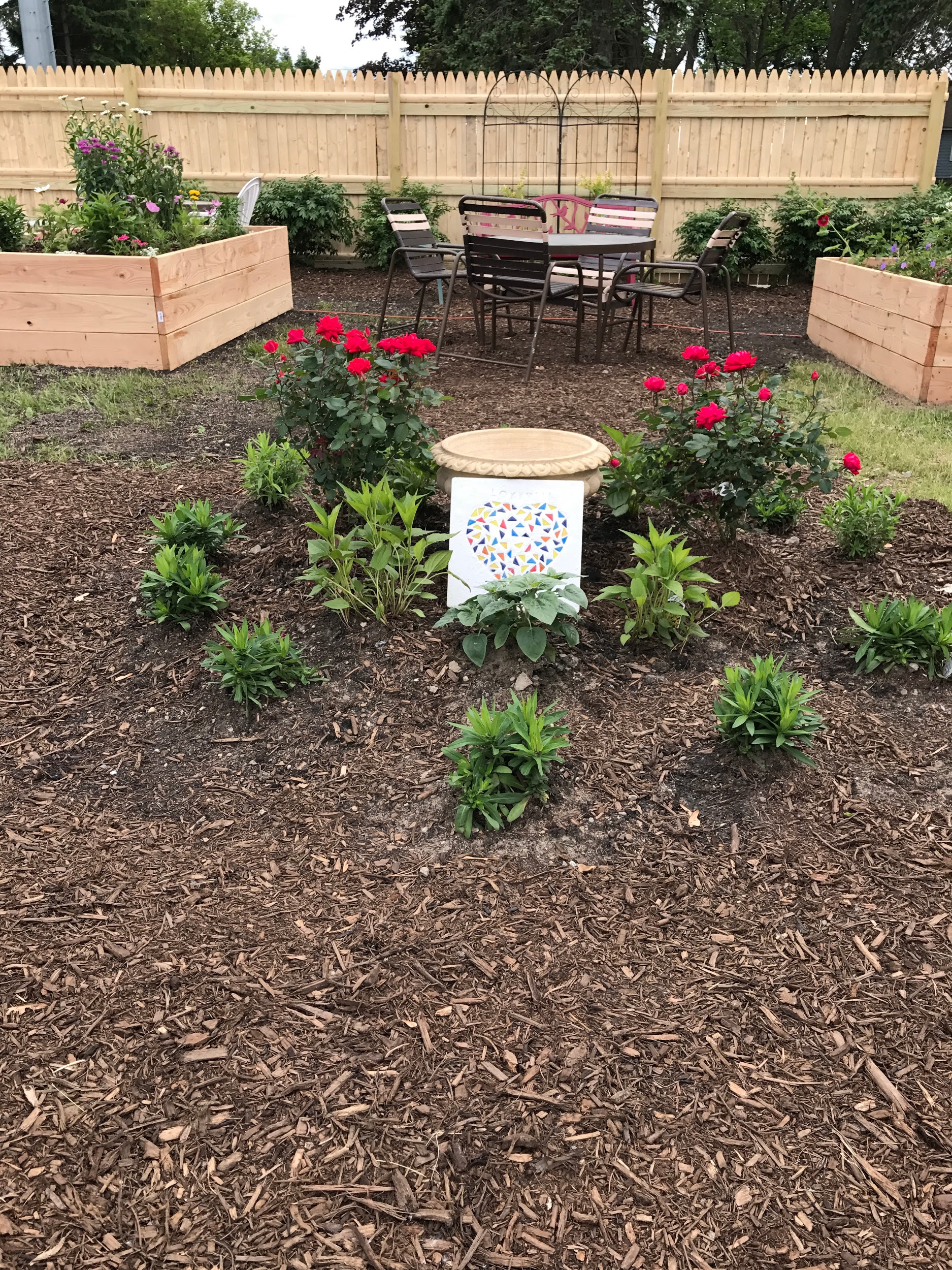 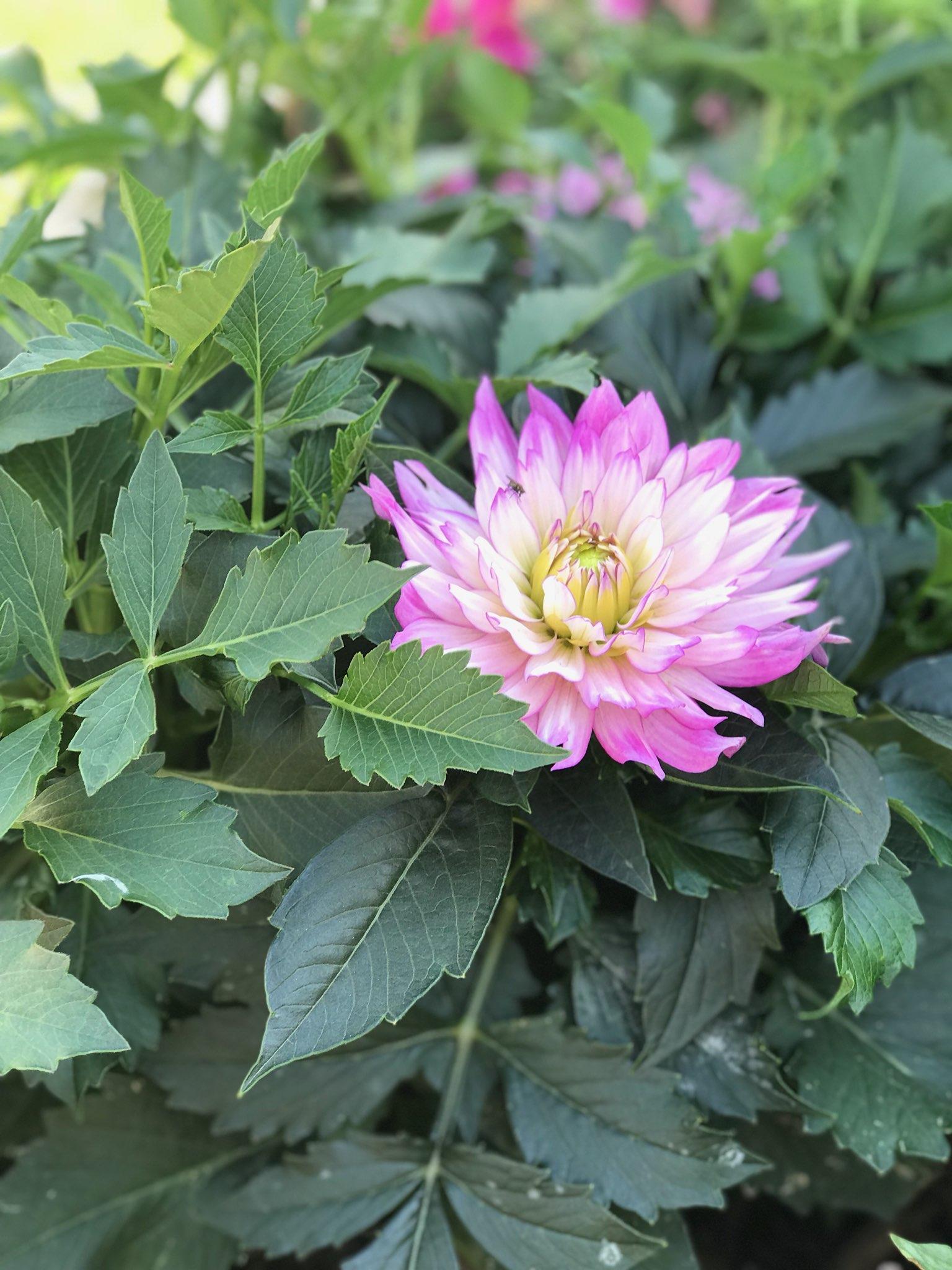 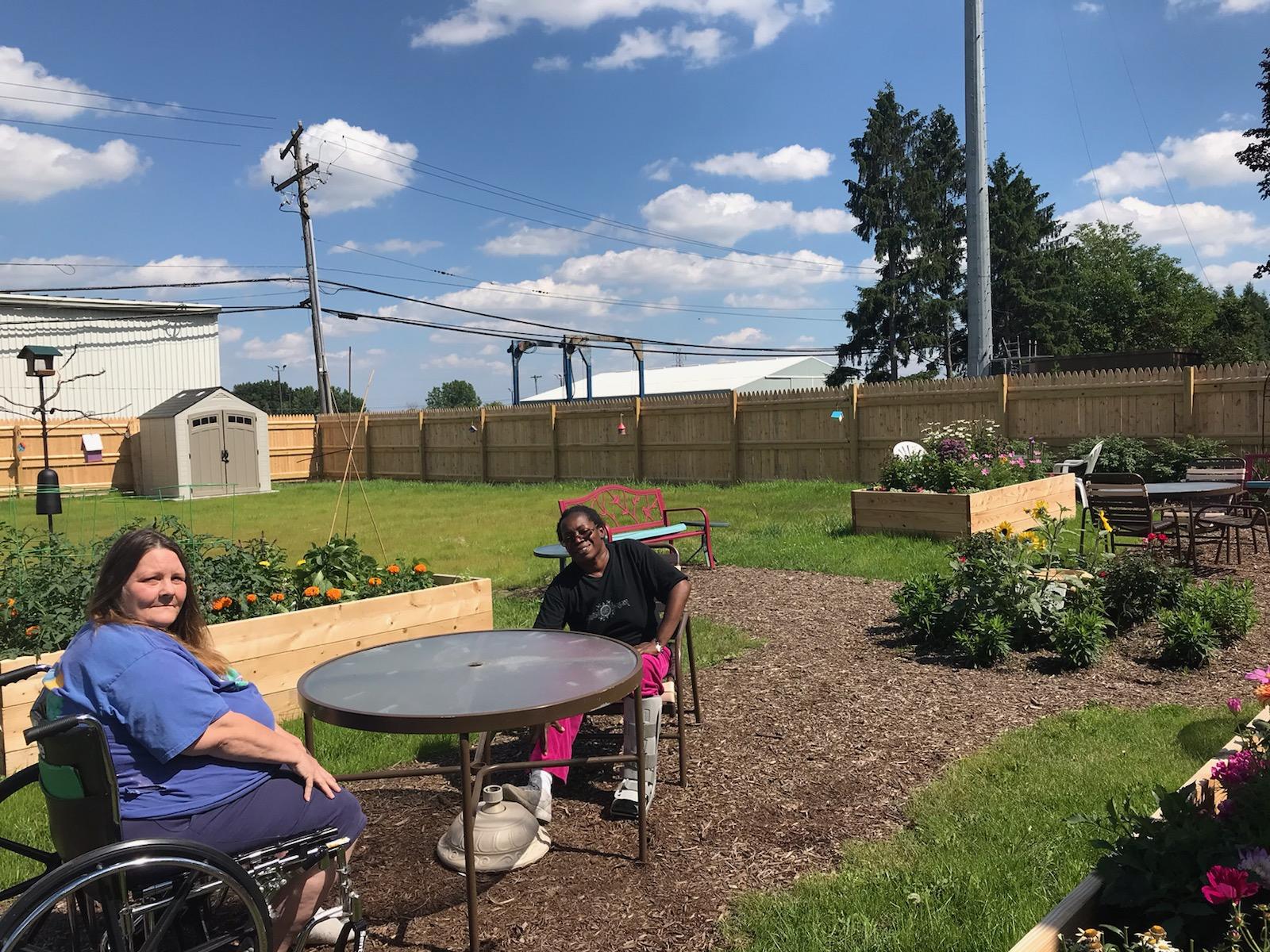 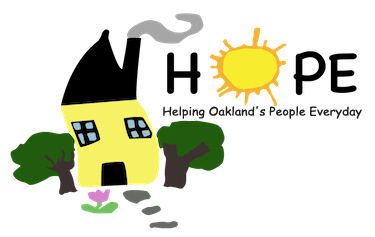 Standard 1
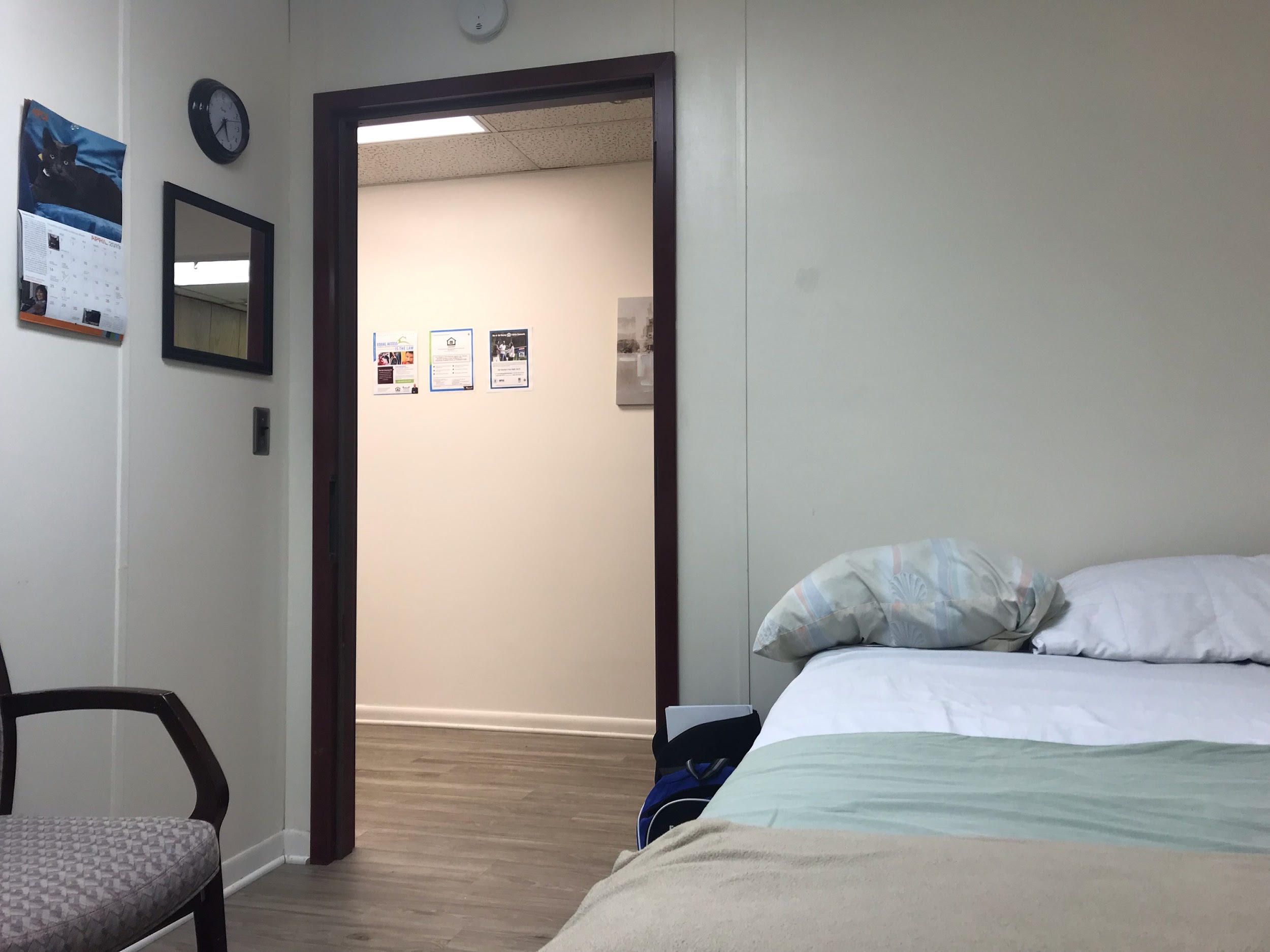 Showers
Three meals plus snacks
Clean bed linens
Accessible facility
Semi private rooms
Under bed personal belongings’ storage
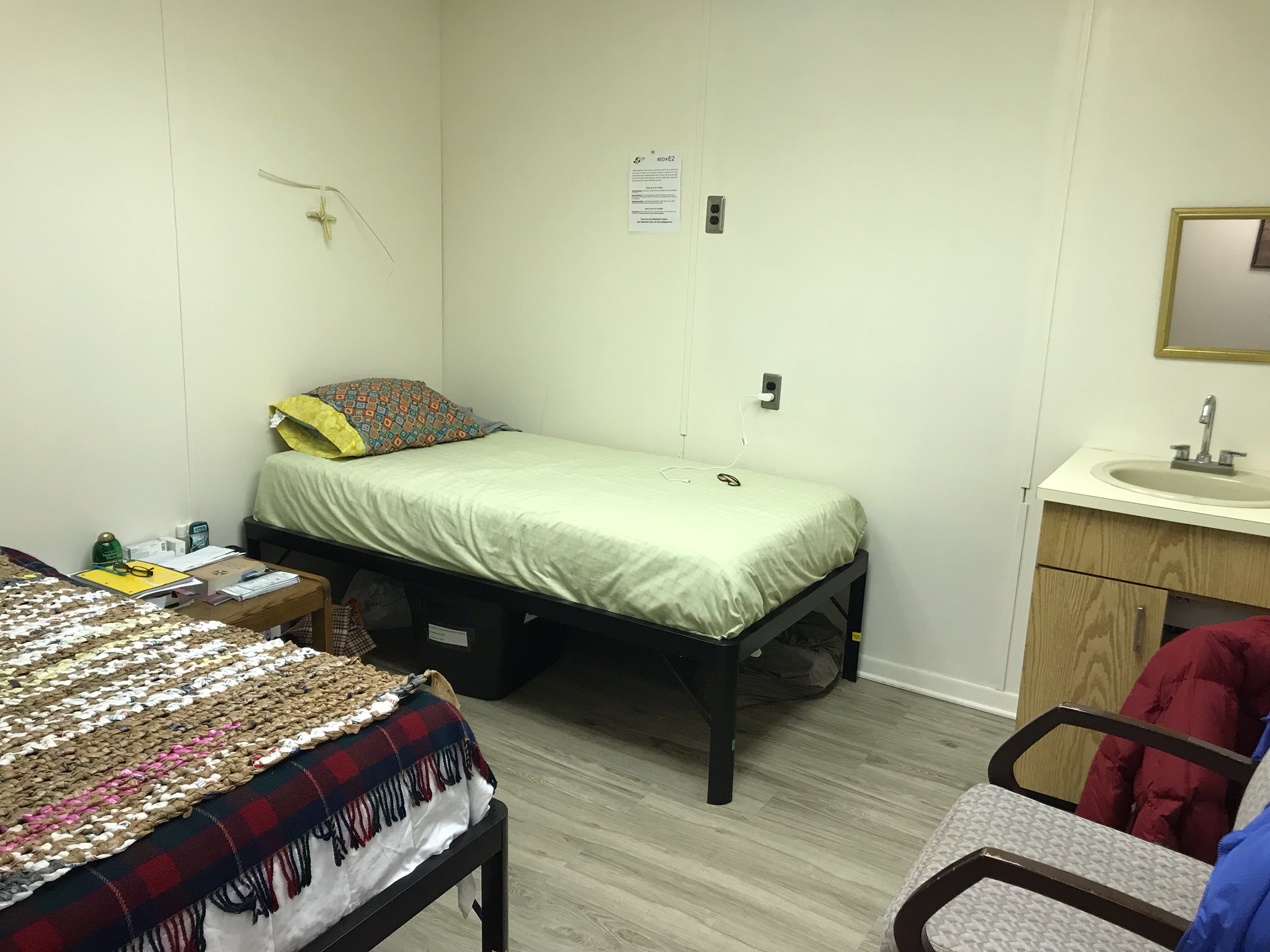 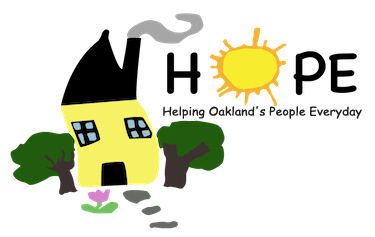 Standard 1
[Speaker Notes: HOPE Recuperative Care provides safe and quality accommodations for all guests in our program 
Staffed 24/7 - staff trained - also routinely practice emergency drills 
Handicapped accessible facility
Semi private rooms - 2 guests to a room, more privacy 
Provide showers, nutritious meals that try to accomodate dietary needs (diabetes, HTN)]
24/7/365 Staffing
RN support 5 days a week
All staff trained in AED, CPR, Naloxone, etc. 
Policy Manual
Safety Drills
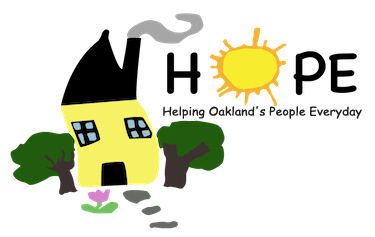 Standard 1
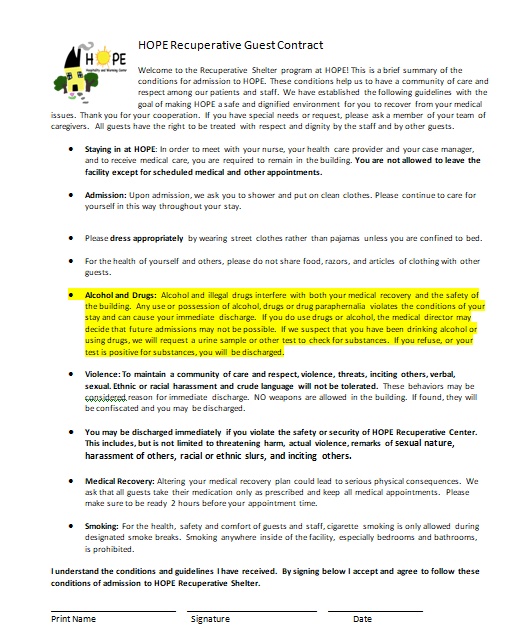 Guest Contract
Outlines expectations of all guests in program 
Explains conditions of stay
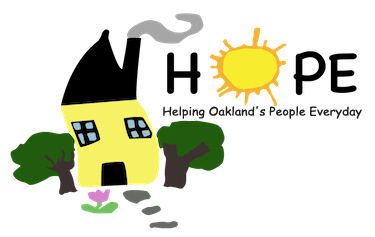 Standard 1
[Speaker Notes: Guest contract - gives guests clear expectation of rules upon entry (so there’s no surprises) 
	Guests agree to abstain from substances, aggressive behavior, sharing food/hygiene items, touching other guests to ensure safety of all guests in program]
Standard 2:
Medical respite program provides quality environmental services
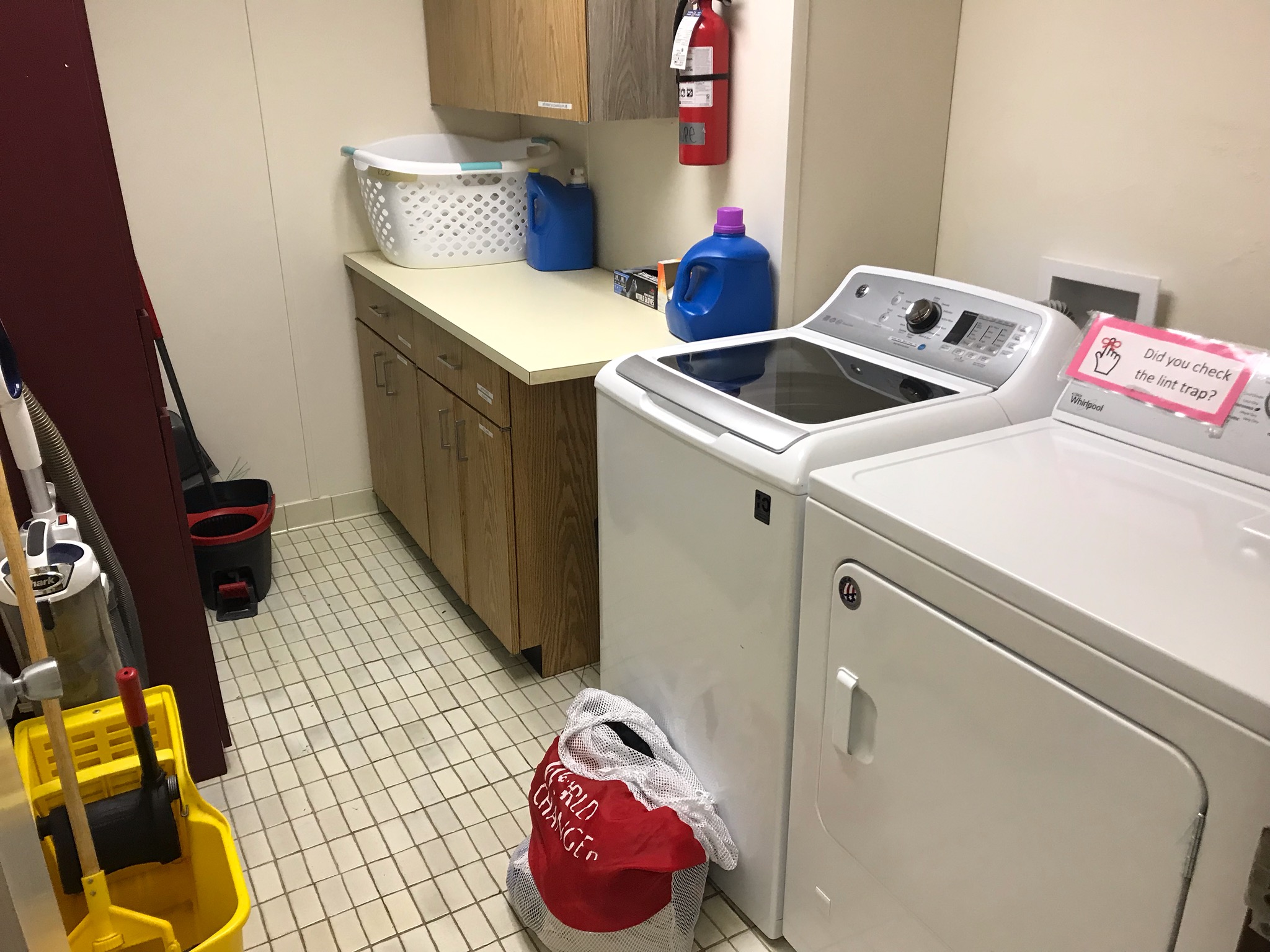 Cleaning checklist

Infection control protocols
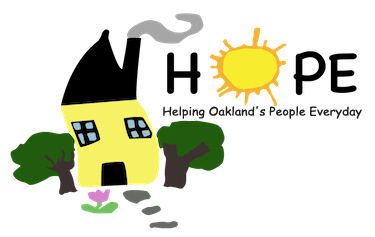 Standard 2
[Speaker Notes: “These are some of the ways in which HOPE strives to provide quality environmental services at RCC: “
Staff on all shifts have cleaning duties/checklist
Nurses provide information for proper infection control protocols 
Medications (including narcotics) locked and stored in staff area]
Oxygen storage




Medication storage
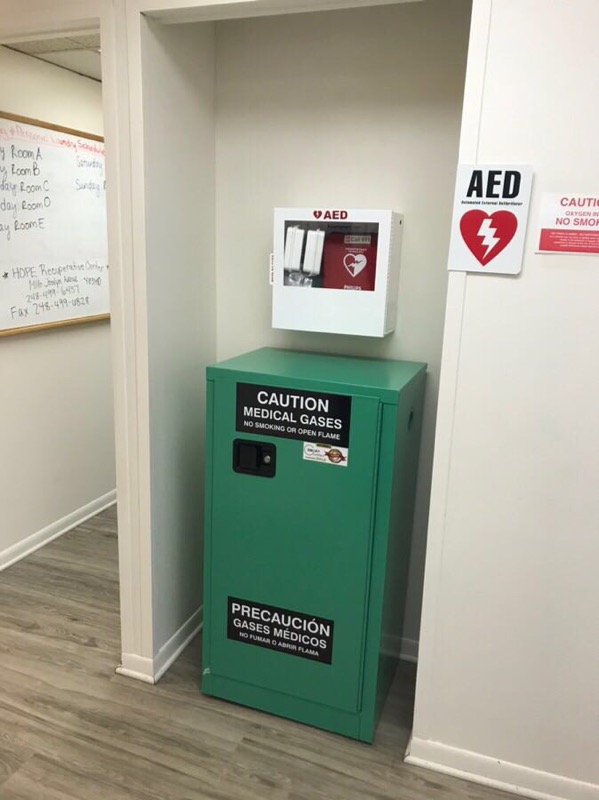 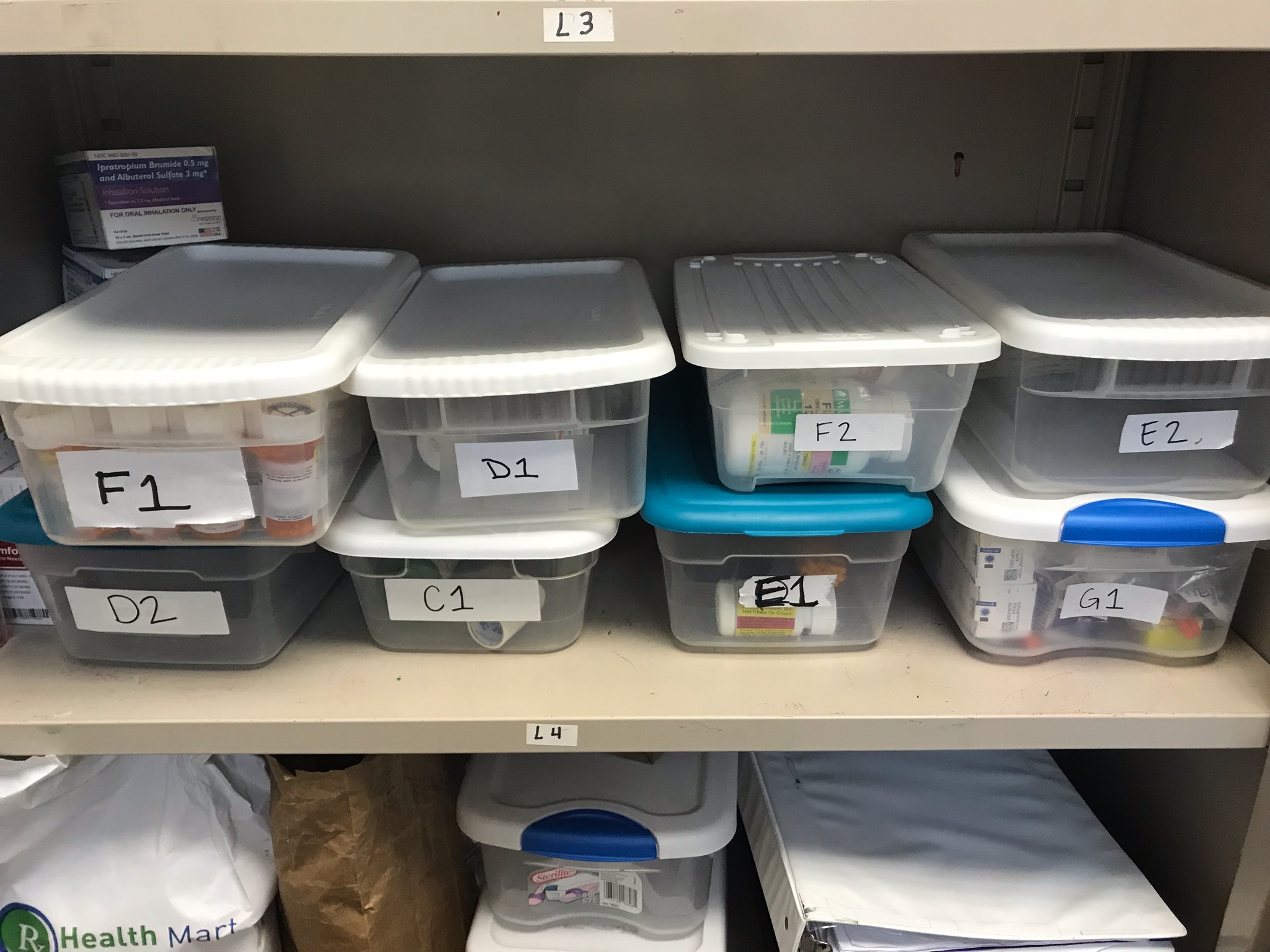 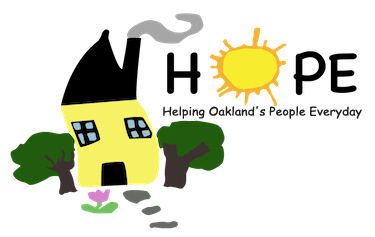 Standard 2
[Speaker Notes: “These are some of the ways in which HOPE strives to provide quality environmental services at RCC: “
Staff on all shifts have cleaning duties/checklist
Nurses provide information for proper infection control protocols 
Medications (including narcotics) locked and stored in staff area]
Standard 3:
Medical respite program manages timely and safe care transitions to medical respite from acute care, specialty care, and/or community settings
Admission Criteria

Patient must be able to perform activities of daily living independently (bathing, eating, dressing)
Principal diagnosis must be medical 
Patient must be homeless with nowhere to go upon discharge 
Does not accept patients with IVs, highly contagious diseases
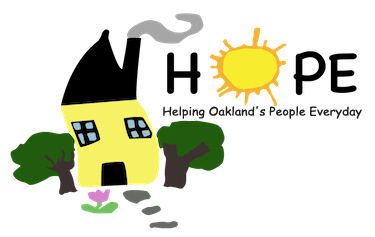 Standard 3
[Speaker Notes: Admission criteria: 
Pt must be able to perform ADLs, bathe and dress independently 
Primary admitting diagnosis cannot be psych - must be inpatient medical hospitalization]
Pre-admit form
Completed by RCC staff when receiving a referral from a partner hospital 
Basic patient information, health condition
Referring partner also sends chart notes for patient
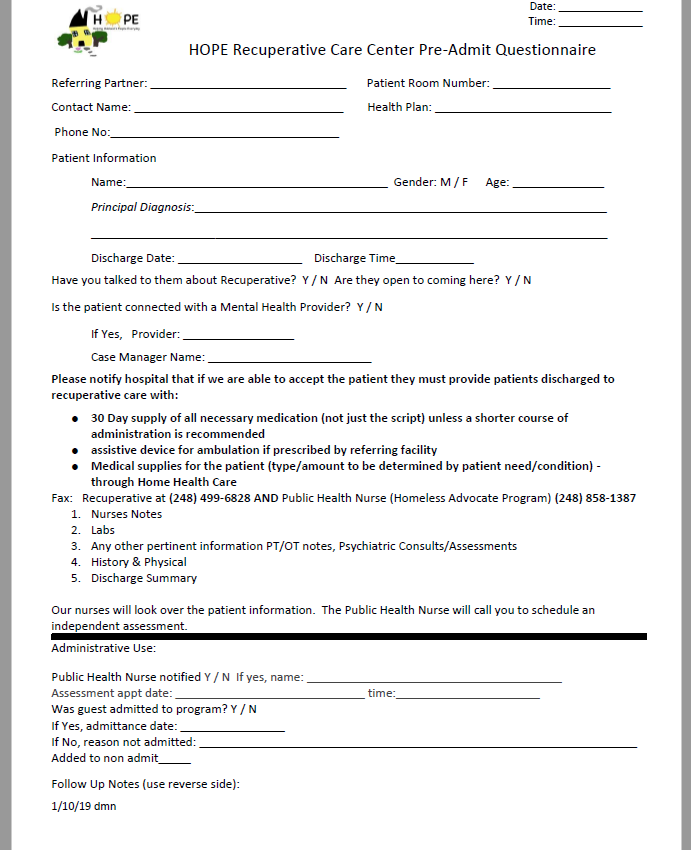 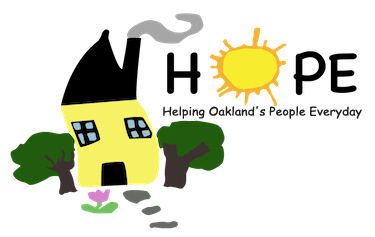 Standard 3
[Speaker Notes: Basic demographics + principal diagnosis 
	Discuss short term medical goals for pt - can include home OT/PT, stabilize BS/BP, follow up with specialists 
Write as many notes as possible - gain as much information as we can about the pt to ensure RCC is appropriate 
Health plan - helps to know this so we can connect pt to CHW or complex CM 
Bed # - for public health nurse assessment 
Fax history & physical, labs, nurse’s notes, etc. to both Recup and PHNs]
Role of Public Health Nurses

Partnership with Oakland County Health Division Homeless Advocate Program 
PHNs provide in-person assessments 
Help RCC staff and partner hospital determine appropriate placement for patient
If patient is accepted into RCC, PHNs continue to work with patient
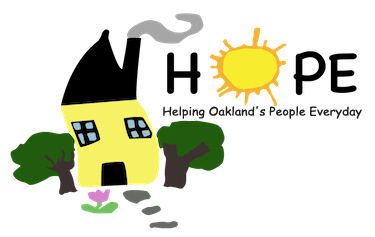 Standard 3
[Speaker Notes: 2 PHNs from OCHD Homeless Advocate Program 
Recup staff contact them upon receival of referral from partner hospital
PHNs assess pt in person to gain more information and determine appropriateness for RCC]
Standard 4:
Medical respite program administers high quality post-acute clinical care
Role of HOPE Nursing Staff

Set Short term Medical Goals with guests 
Medical oversight
Medication oversight
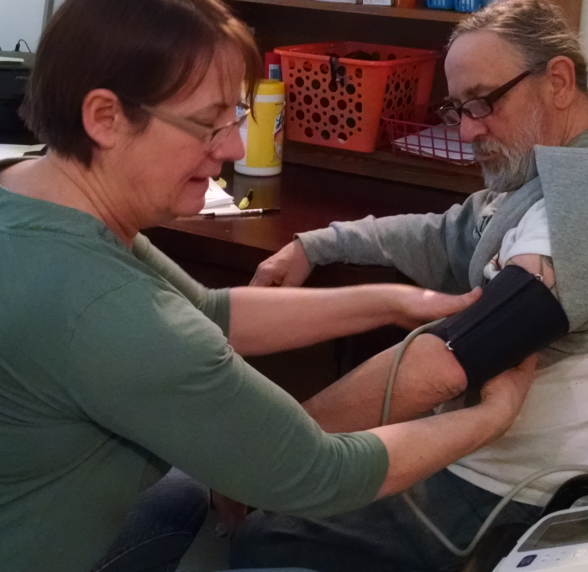 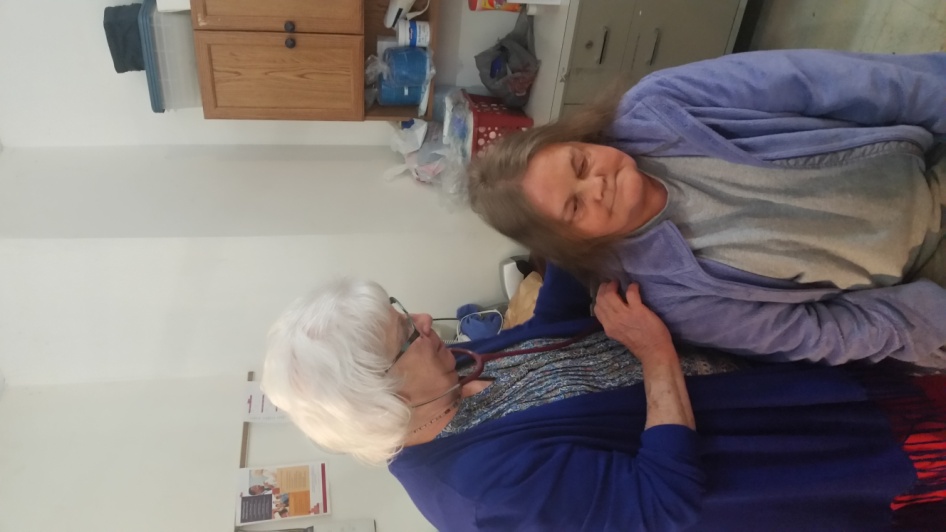 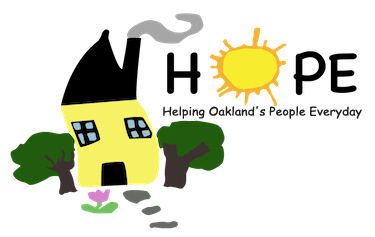 Standard 4 Criteria
[Speaker Notes: Onsite 5 days per week
Check vitals - communicate with guest’s providers - ensure guest has PCP - help coordinate care & communicate with PHNs who continue to follow patients after they’re admitted to RCC]
Medical Treatment and Medication Oversight
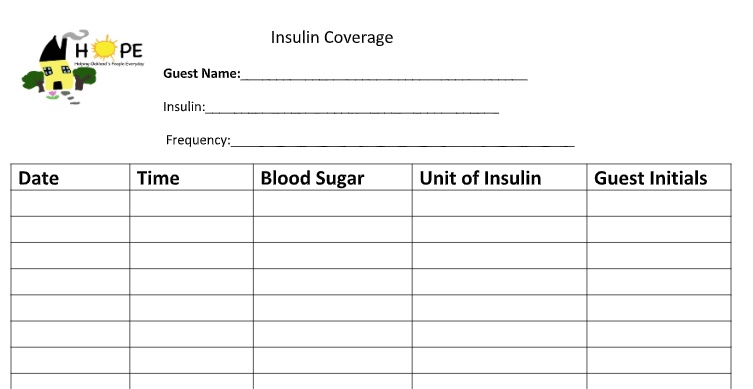 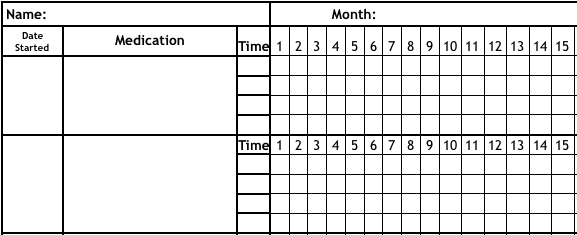 Standard 4
Role of HOPE Nursing Staff

Patient education 
Care coordination 
Ensure guest is receiving proper follow up post hospitalization
Serve as liaison between guest and healthcare providers
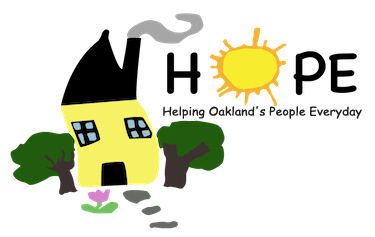 Standard 4 Criteria
[Speaker Notes: Onsite 5 days per week
Check vitals - communicate with guest’s providers - ensure guest has PCP - help coordinate care & communicate with PHNs who continue to follow patients after they’re admitted to RCC]
Know Where to Go
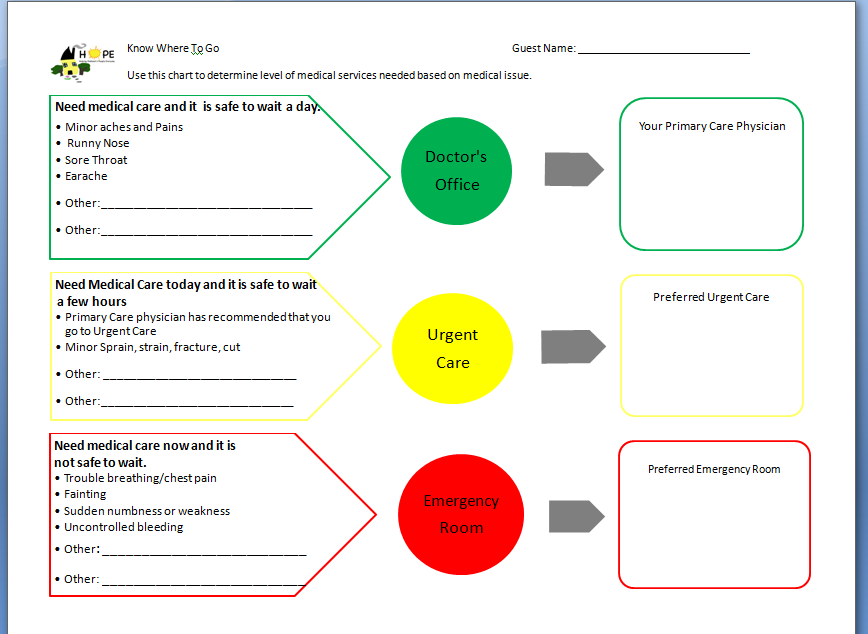 Standard 4
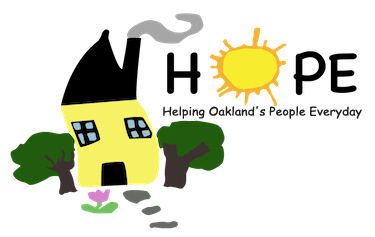 Standard 5:
Medical respite program assists in health care coordination and provides wrap around support services
Navigator
Housing
Mental Health
FQHC
Specialty services such as therapy dog, yoga classes
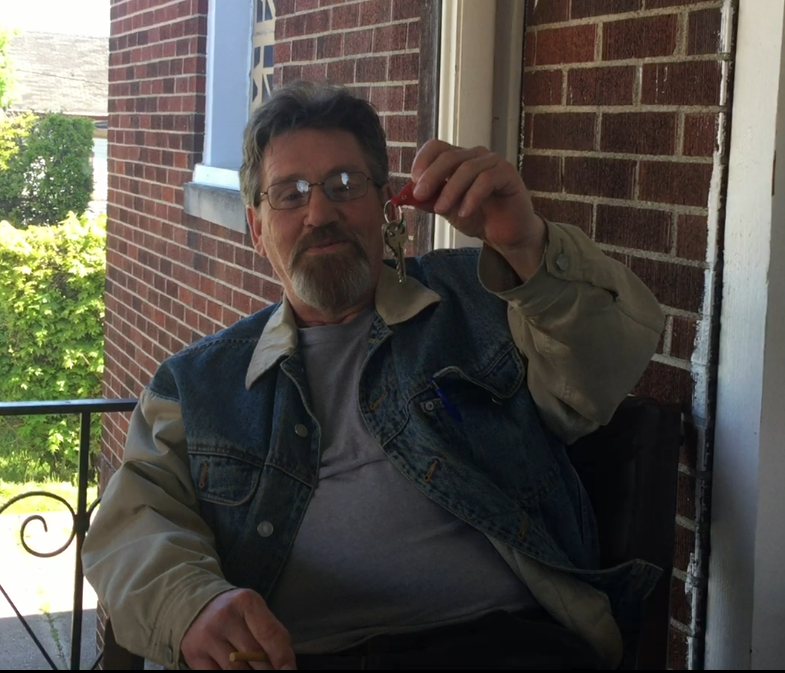 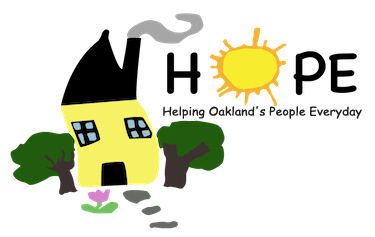 Standard 5 Criteria
[Speaker Notes: Through onsite service navigator and relationships with community partners HOPE provides care coordination and wraparound supportive services]
Role of HOPE’s Service Navigator
Helps guests obtain vital documents 
Assists guests in achieving housing goals 
Assistance with applying for benefits, housing, and securing income
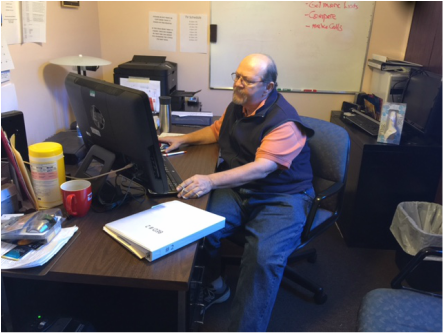 Standard 5
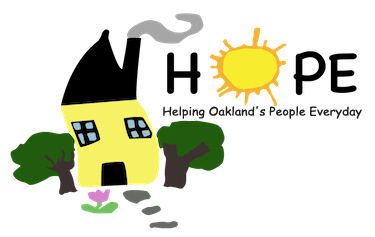 [Speaker Notes: HOPE helps provide wraparound services through service navigation 
Navigator helps guest overcome SDOH - secure income and permanent housing]
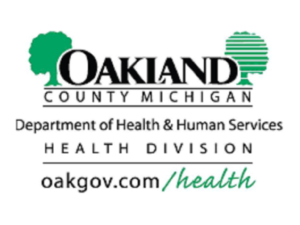 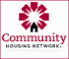 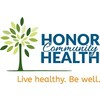 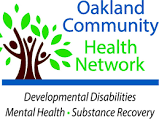 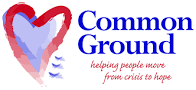 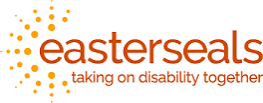 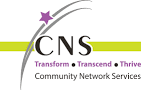 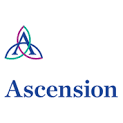 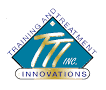 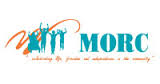 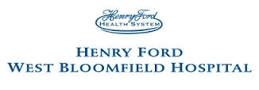 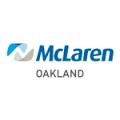 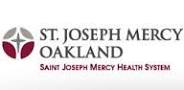 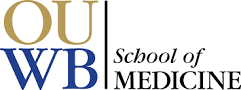 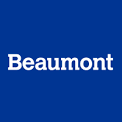 Community Partners
[Speaker Notes: Relationships with partner agencies is key - have open communication/coordination
Agencies come onsite to meet with guests - eliminating transportation barrier 
	ES and OCHN onsite MH screenings, intakes and case management visits 
	CHN regularly onsite to do housing intakes and answer housing questions]
Standard 6:
Medical respite program facilitates safe and appropriate care transitions out of medical respite care
Seek to create long term linkages with community agencies
Complex care connection for those unable to live independently
Mental Health 
Public Health Nurses 
Connection with Primary Care Provider/FQHC
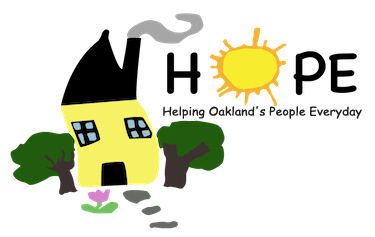 Standard 6 Criteria
[Speaker Notes: Work to connect guests with resources that they can continue to utilize in the community after they discharge 
Goal is stability through health education and permanent housing 
Not all guests follow the path to housing, talk about alternative discharges]
Reasons for discharge
Housing or other appropriate housing destination
Completion of medical goals
Non-compliance/ Self-discharge

Discharge Policy
Discharge Summary
Community Resource List
Know Where to Go
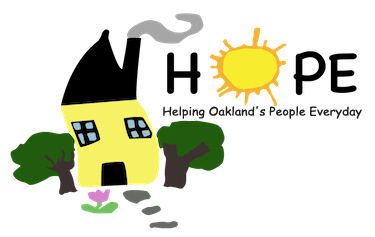 Standard 6 Criteria
[Speaker Notes: Work to connect guests with resources that they can continue to utilize in the community after they discharge 
Goal is stability through health education and permanent housing 
Not all guests follow the path to housing, talk about alternative discharges]
Standard 7:
Medical respite is driven by quality improvement
Seek to employ CHW, CNAs, RN/BSN, EMT, BSW,  & MSW 

Staff training—AED, CPR, Naloxone, trauma informed, mental health first aid, de-escalation

Training Plan for internal policies and procedures
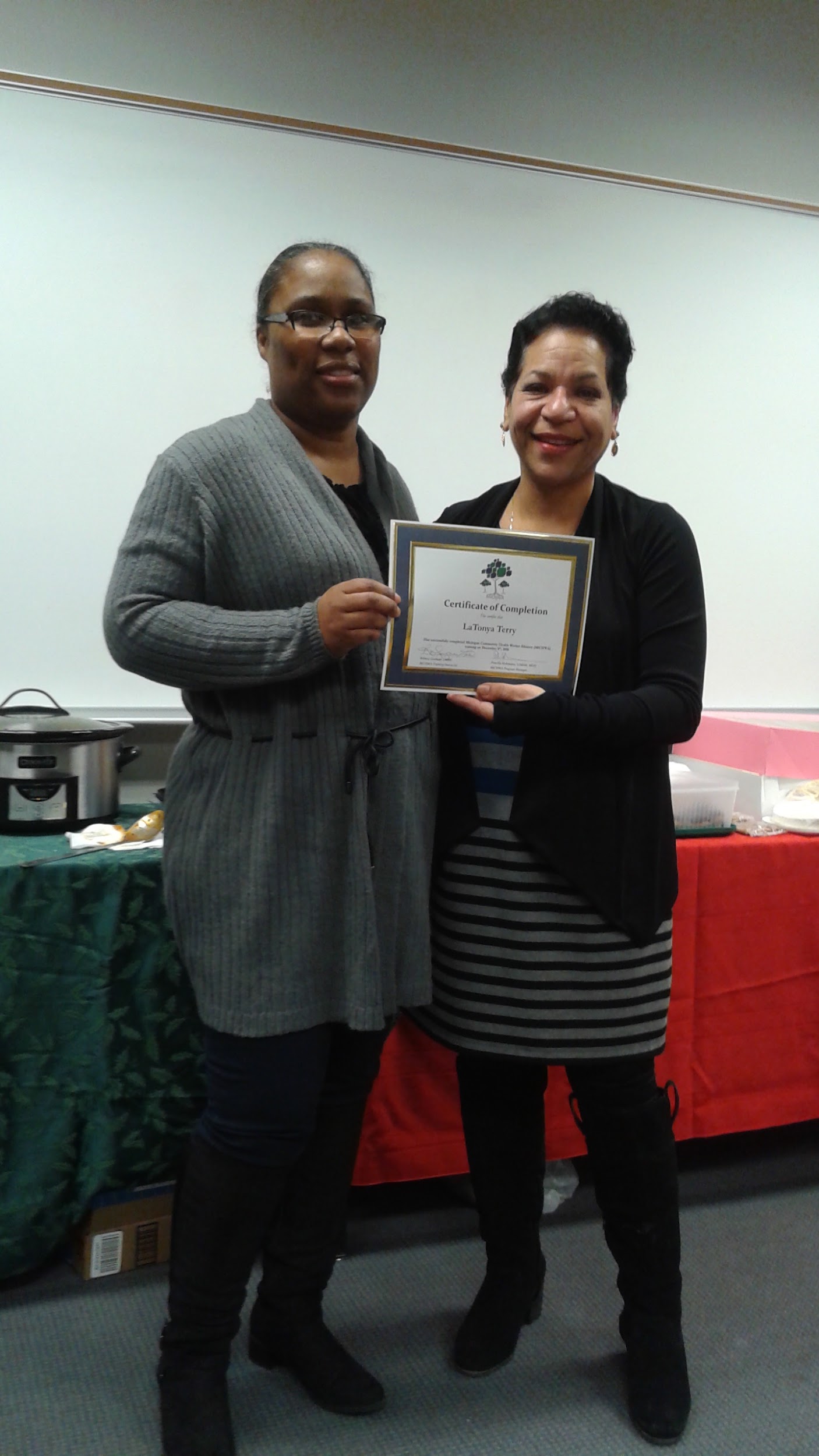 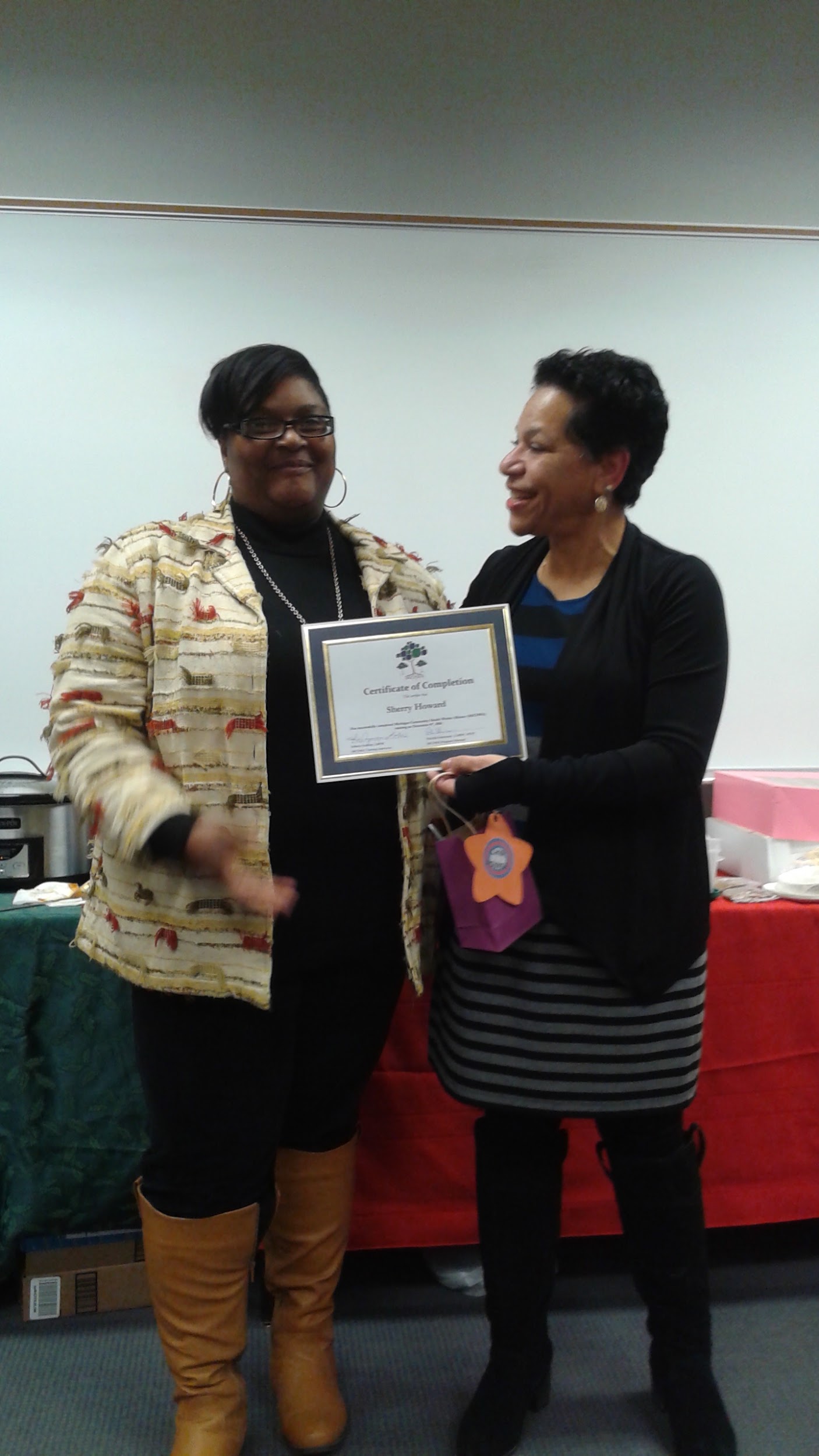 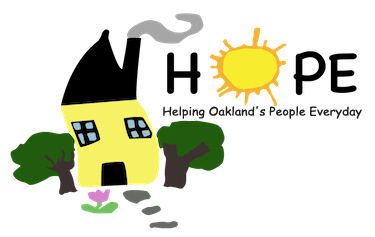 Standard 7 Criteria
[Speaker Notes: Continually striving to improve our services: 
	Regular staff training and refreshers 
	Seek staff with background in health/SW
Management holds quality and operations meetings to improve processes and procedures in shelter 
Document incident reports for guest and staff safety 
Communication log]
Quality Improvement
Quality & Operations Meetings
Identify Gaps
Create new procedures
Discuss client barriers
Policy revision
Staffing/Scheduling
Shelter Program Needs
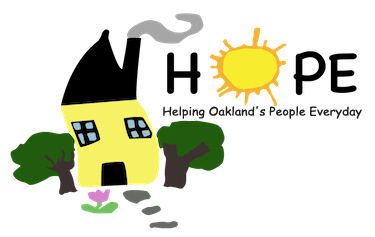 Standard 7 Criteria
[Speaker Notes: Continually striving to improve our services: 
	Regular staff training and refreshers 
	Seek staff with background in health/SW
Management holds quality and operations meetings to improve processes and procedures in shelter 
Document incident reports for guest and staff safety 
Communication log]
Funding and Economic Impact of Recuperative Shelter
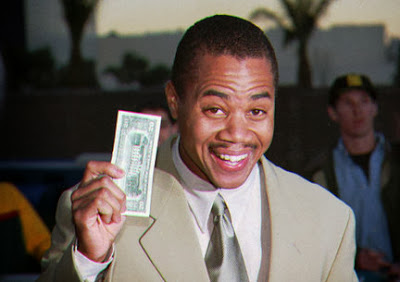 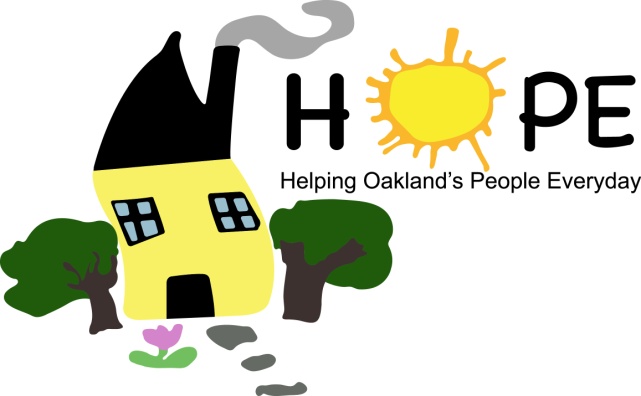 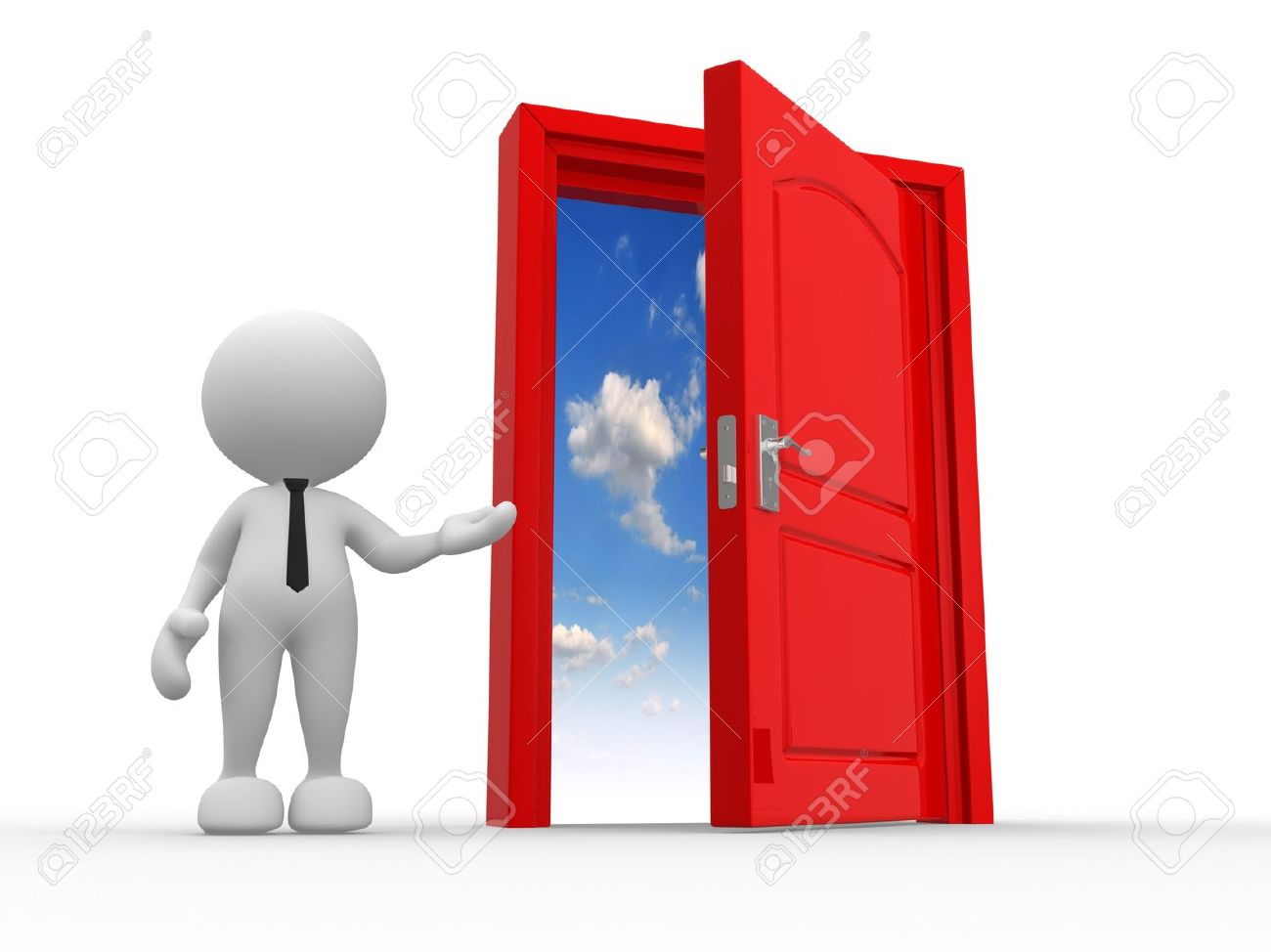 To access a new system you need a door opener

Build relationships and work to maintain them

Information, Information, Information!

Need a compelling reason to support your idea
Door Openers and Relationships
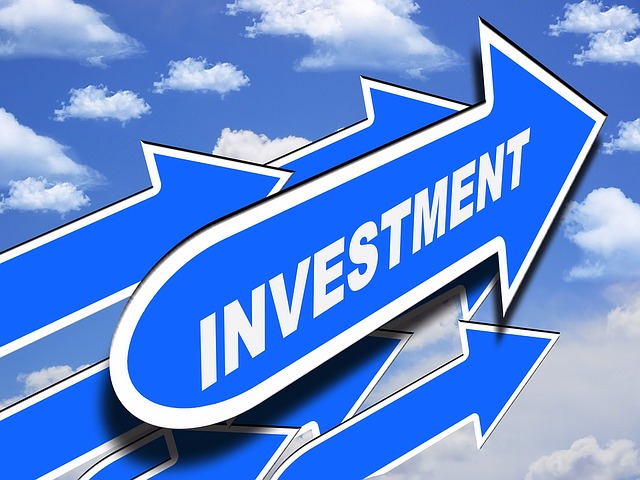 Launch Funding
Target hospital C-Suite

Have an example of a super-utilizer of the target hospital

Have a written proposal that clearly outlines what you will do and what you want from the hospital

Leave behind your proposal, business card

Follow up immediately with a thank you note
Hospital Community Benefit Funding
Target Health Focused Foundations
		Metro Health Foundation
		Blue Cross Blue Shield Foundation
		The Jewish Fund
		Community Foundations
		Aetna Foundation
		Kresge Foundation, etc.
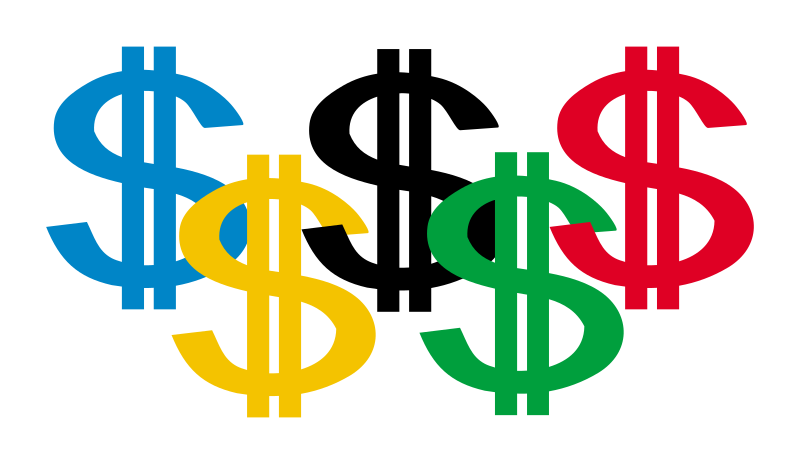 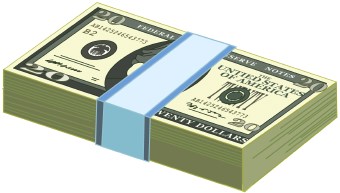 Foundation Funding
Traditional shelter funders—ESG, ESP. etc.

Medical professional groups

Faith communities

Social media fundraisers for equipment

World Medical Relief

Hospital and Clinic In-kind
Other Funding Sources
Hospital Community Benefit Funds

Medicaid Billing

Some of the launch funding sources
Sustainability Funding
20 Patient Sample Year 1 Where EOB Cost Data Was Available


Total ED Cost Change--$187,532*   
   *calculated as cost 60 days post entry minus cost 60 days prior to entry

Total Inpatient Cost Associated with ED visit change--$55,589**
    ** calculated as cost 60 days post entry minus cost 60 days prior to entry

Total Outpatient Costs--$13,415.32 ***
	***Calculated at cost 60 days post entry minus cost 60 days prior to entry
Economic Impact of HOPE Recuperative
Provide hospital discharge planners with written information on criteria for entry, health information to be faxed to the shelter prior to entry, expectation that prescriptions are filled at the hospital and patients are transported to the shelter

Once hospitals were trained to do this, they also did it from the ER to the emergency shelter
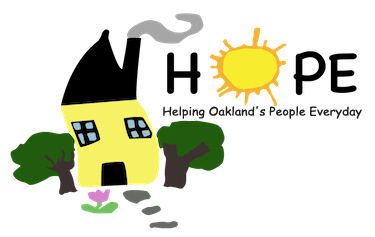 Lessons Learned
Hospitals were well trained but those discharged  from inpatient to a rehab/nursing facility prior to Recup had more issues—prescriptions not filled, equipment not ordered and Medicaid assignment not transferred at discharge

It is important for someone to meet the individual at the hospital to get the patient’s agreement to go to Recup, and to ensure the person is appropriate for Recup discharge.
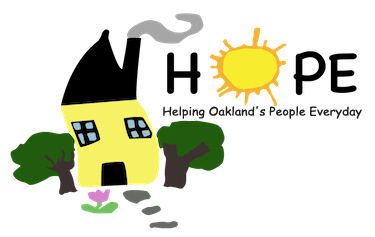 Lessons Learned
Maintain constant contact with hospitals, reminding them of the effectiveness of the Recuperative Center

During the launch phase, not all Recup staff are comfortable with procedures that are more in progress then established

The physical environment of a recuperative shelter is important—congregate setting not as conducive as private/semi-private rooms
Lessons Learned
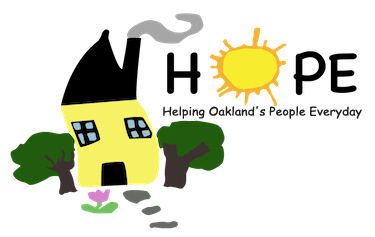 Danielle Redilla, Manager HOPE Recup
dredilla@hopewarmingpontiac.org
248 499 6437

Rebecca Fitzgerald, Manager, Quality
rfitzgerald@hopewarmingpontiac.org
248 481 4394

Elizabeth Kelly, CEO
ekelly@hopewarmingpontiac.org
248 481 4394
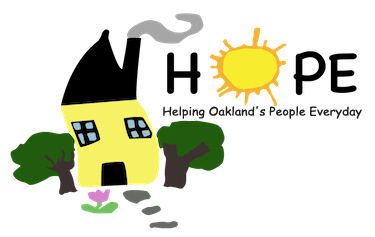 Questions???